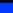 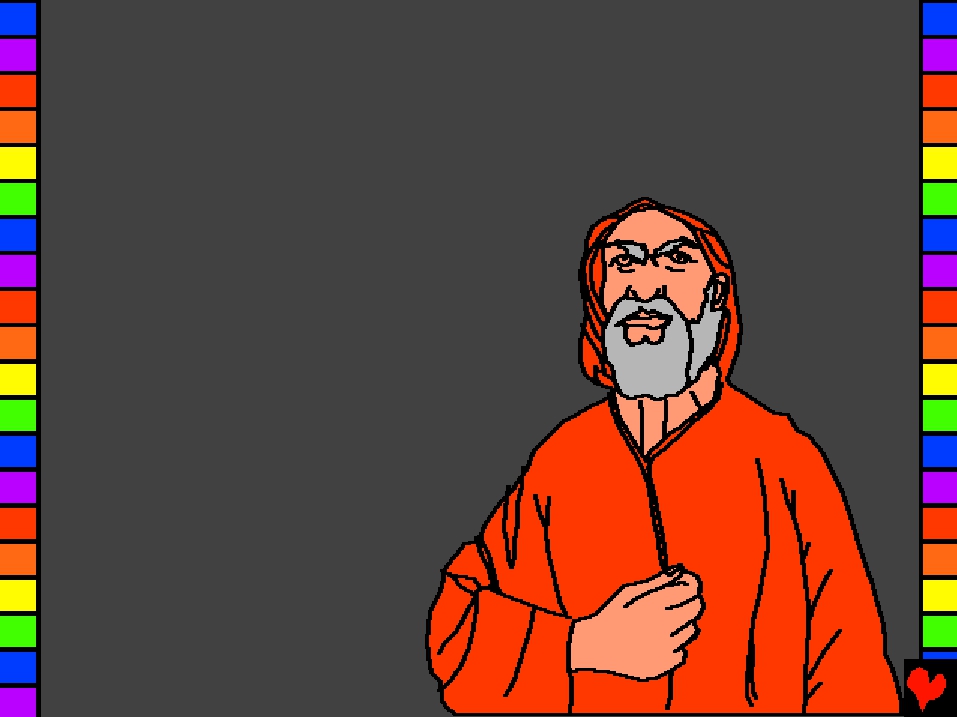 Библија за дјецу
представља
Божије
обећање
	Авраму
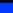 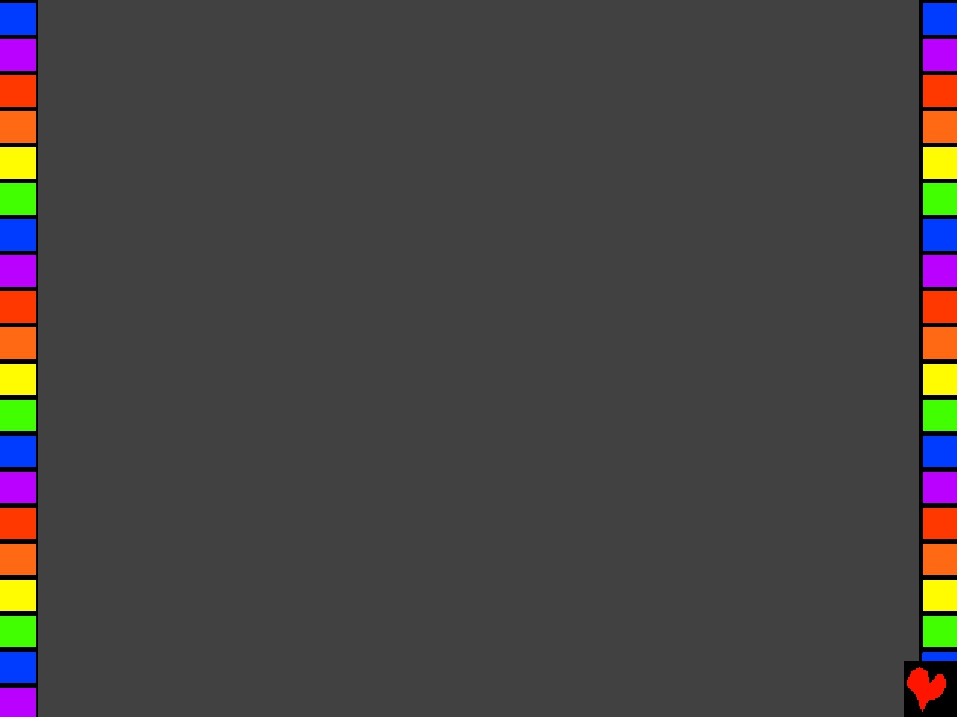 написао: Edward Hughes
Илустровао: Byron Unger; Lazarus
Прилагодио: M. Maillot; Tammy S.
Превео: Dragan Djuric
Продукција: Bible for Children
www.M1914.org
©2011 Bible for Children, Inc.
Дозвола: Имате право да копирате ову причу, све док је не продајете.
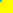 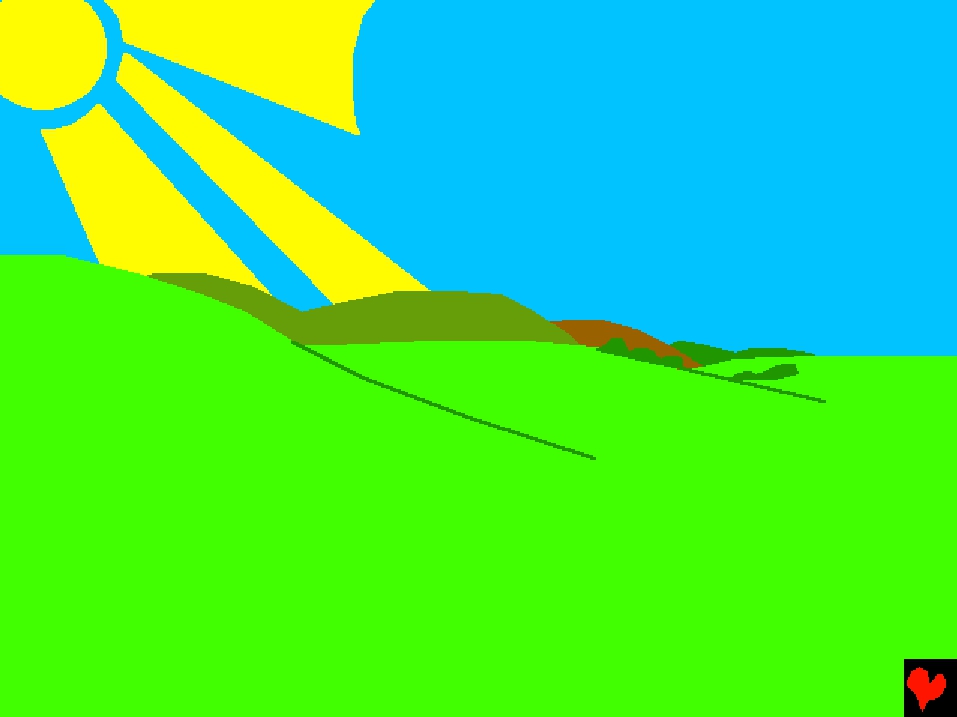 Недуго након
	потопа, људи
на земљи су
направили план.
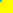 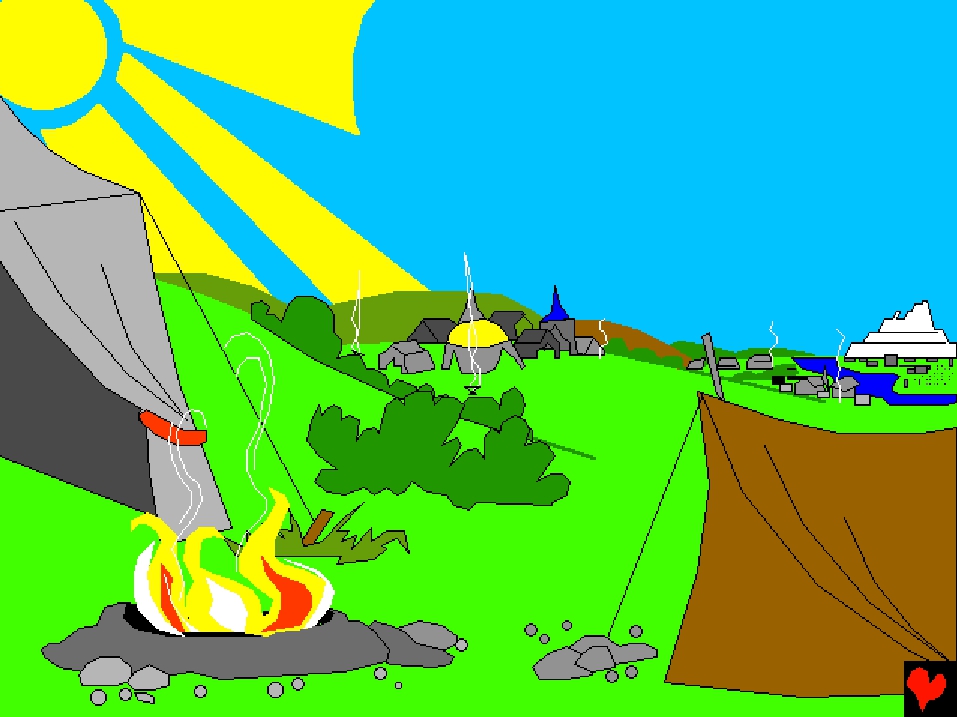 „Изградићемо велики град
са кулом све до небеса,”
			говорили су.  „Хајде да
живимо заједно увијек.”
		Свако је говорио истим
језиком.
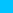 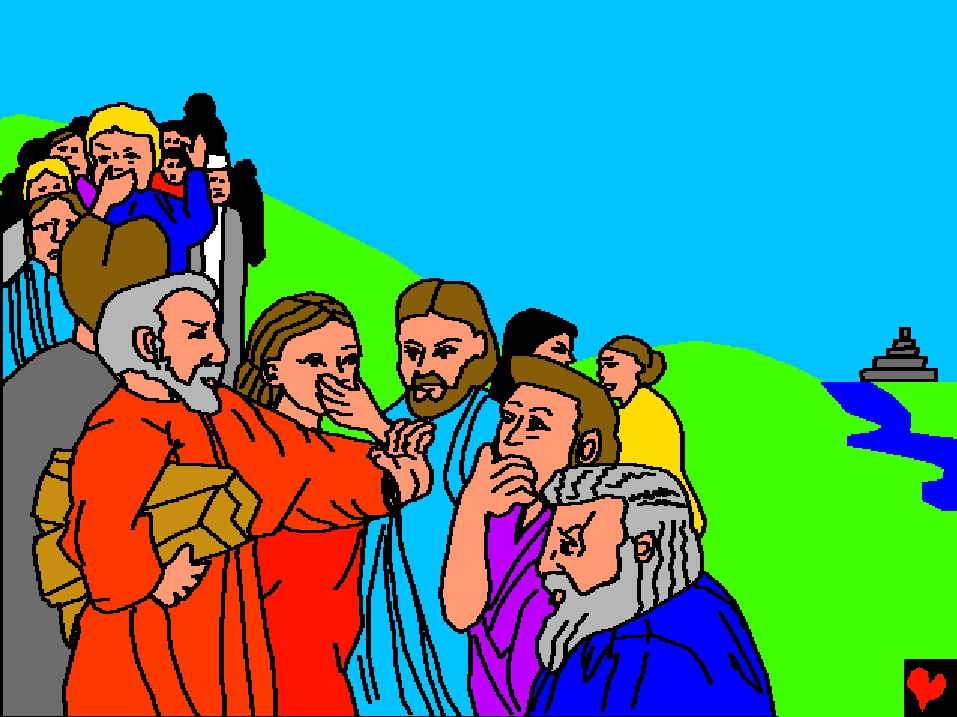 Бог је хтио да људи живе широм
	свијета који је Он створио.  Тако је
и урадио нешто посебно.  Изненада,
		групе људи су говориле другачије.
Бог им је дао нове језике.
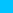 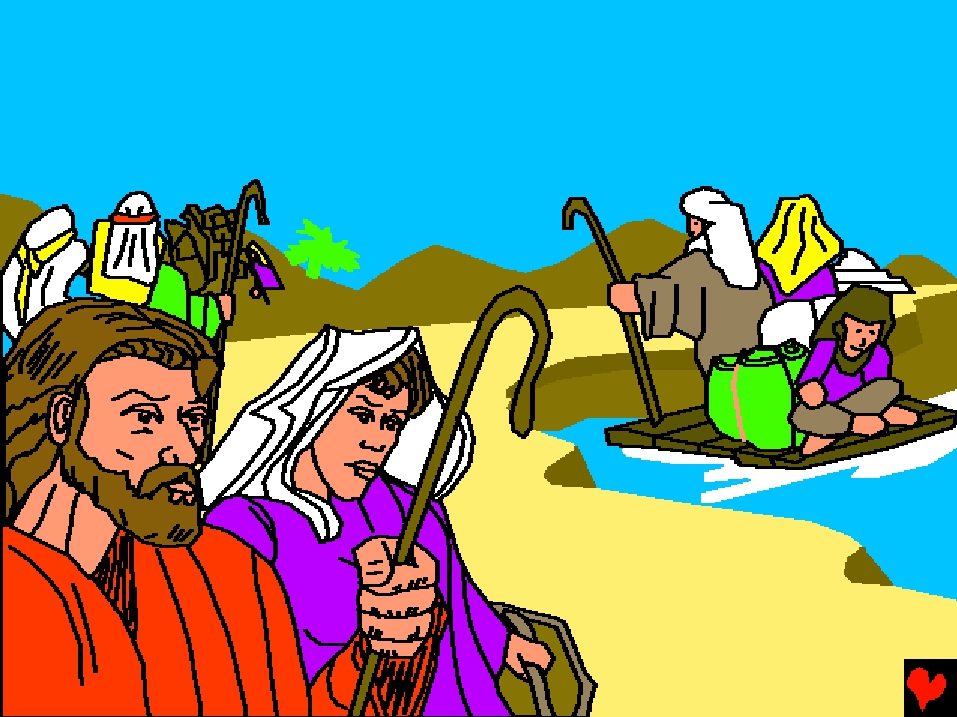 Они који су говорили истим језиком су се одвојили
заједно.  Можда су људи били у страху од оних које
нису разумјели.
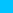 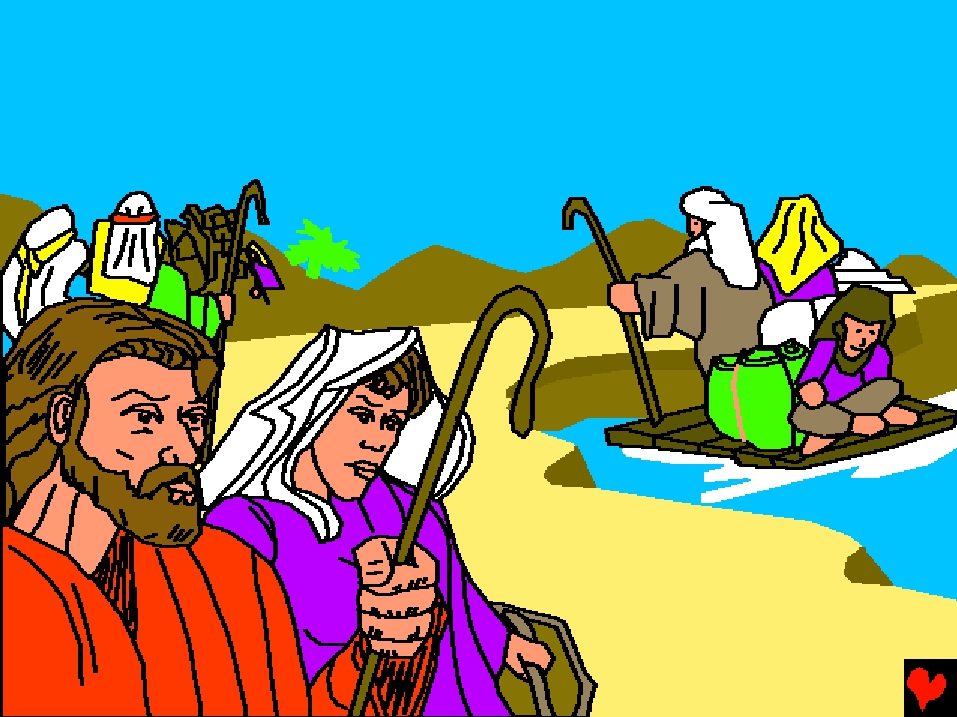 На овај начин, Бог је учинио да људи населе
различите земље.  Град који су напустили
назван је Вавилон што значи пометња.
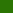 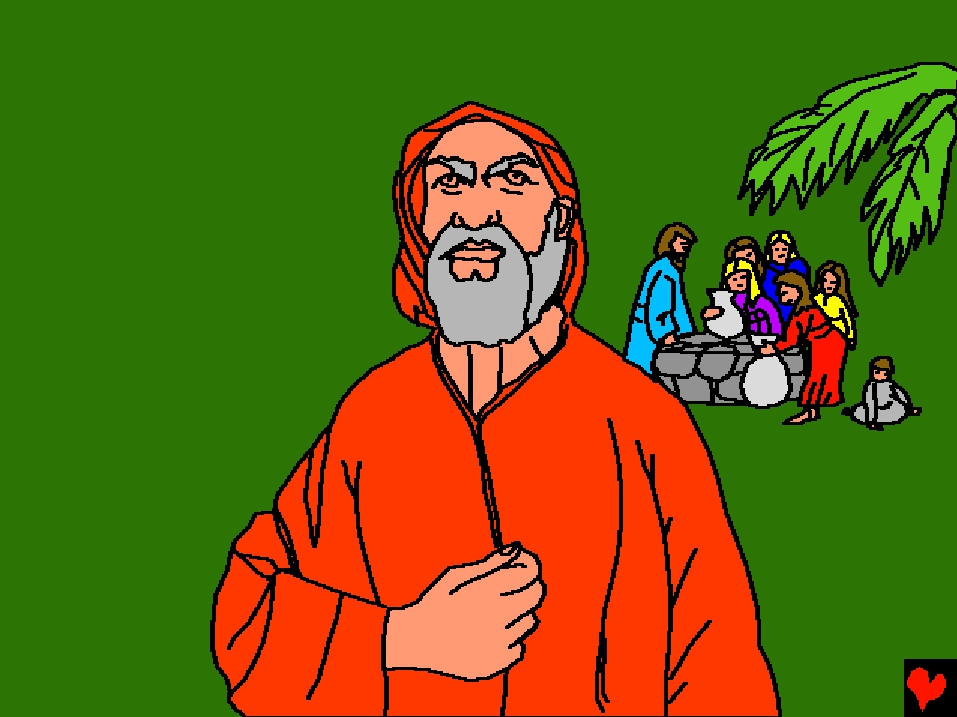 Послије много година,
у мјесту званом Ур
Халдејски, Бог је
говорио човјеку
по имену Аврам.
„Напусти ову
земљу!”  Наредио
је Бог.  „Иди у
земљу коју
ћу ти Ја
показати”.
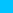 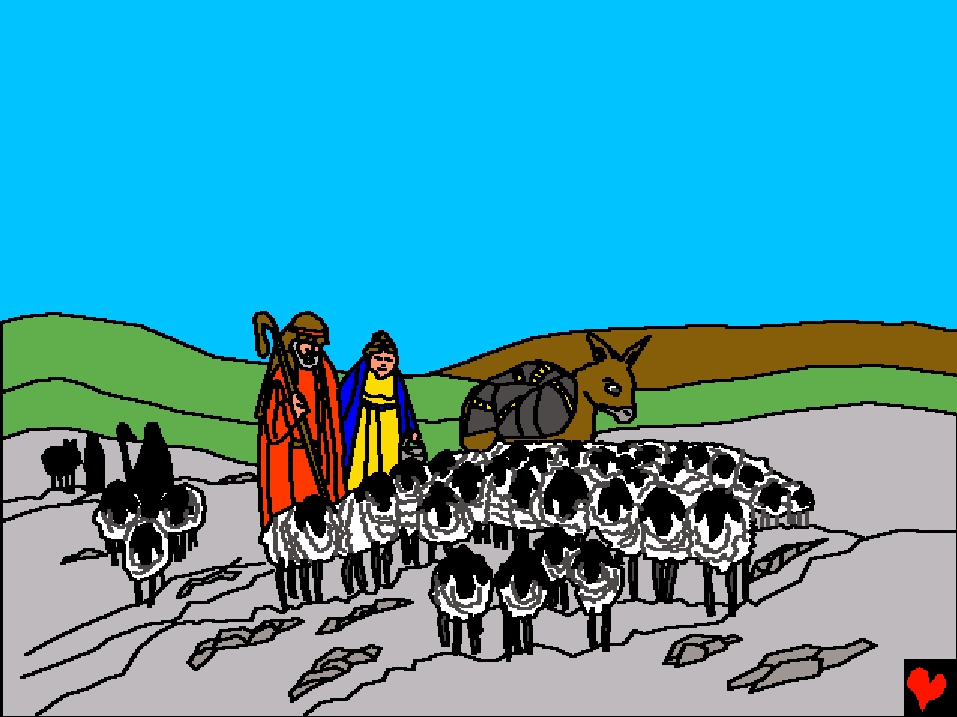 Аврам је послушао.  Бог га је одвео у Ханан.  Његова
жена Сара и његов нећак Лот ишли су са њим.
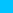 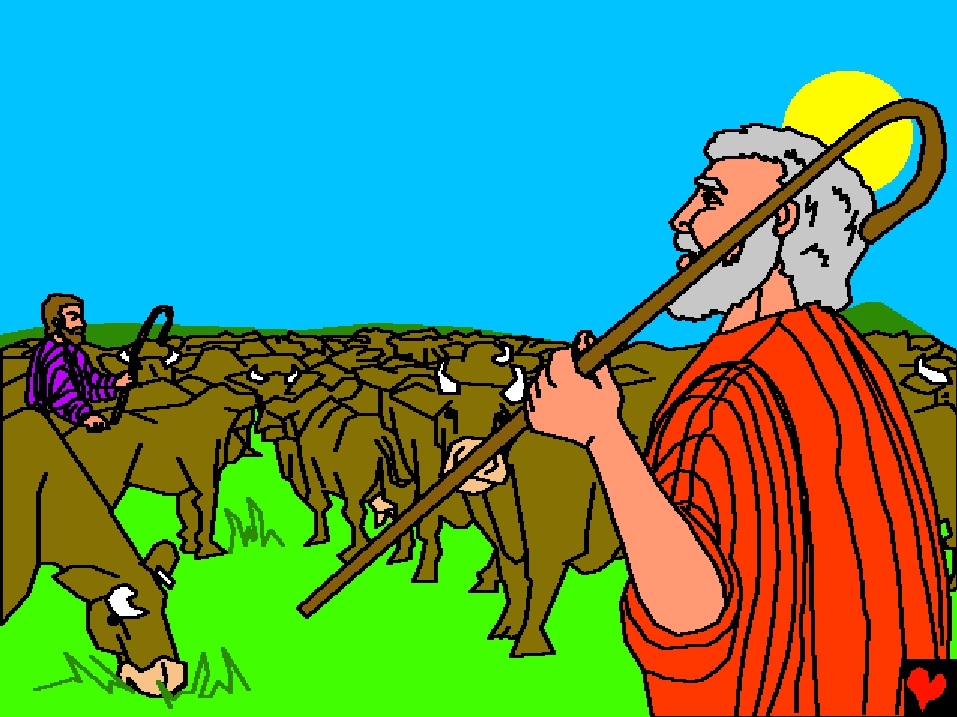 У Ханану, су се обојица обогатили.
Имали су велика стада.  Нису
имали довољно пашњака
за тако много животиња.
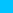 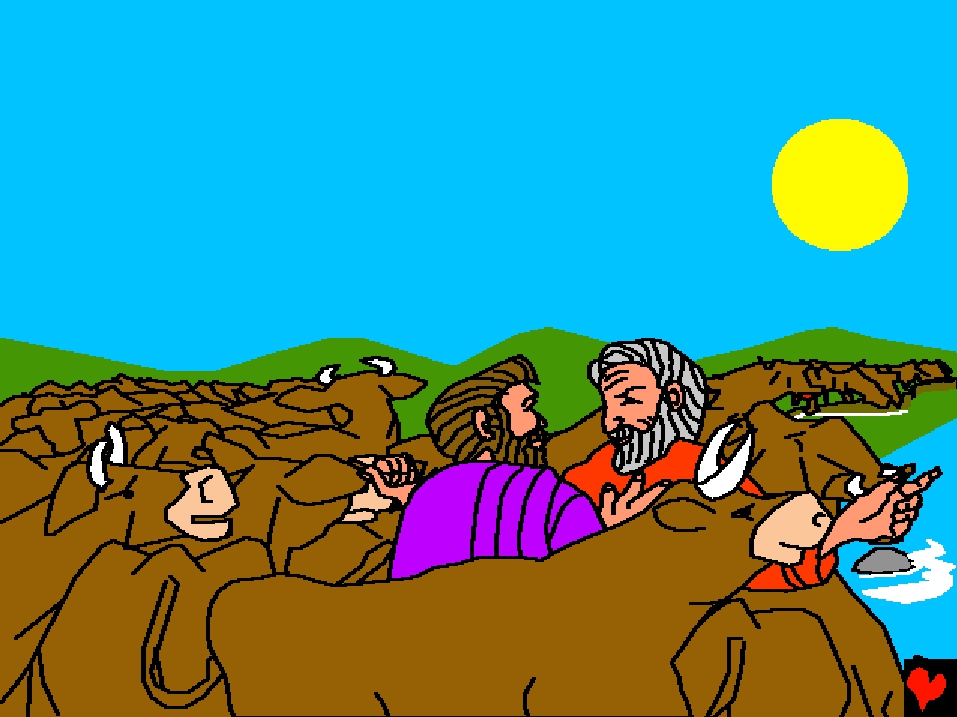 Лотови сточари су се свађали са
Аврамовим сточарима.  „Нека
не буде проблема” рече Аврам.
„Одвојићемо се.  Лоте бирај
први земљу коју хоћеш”.
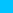 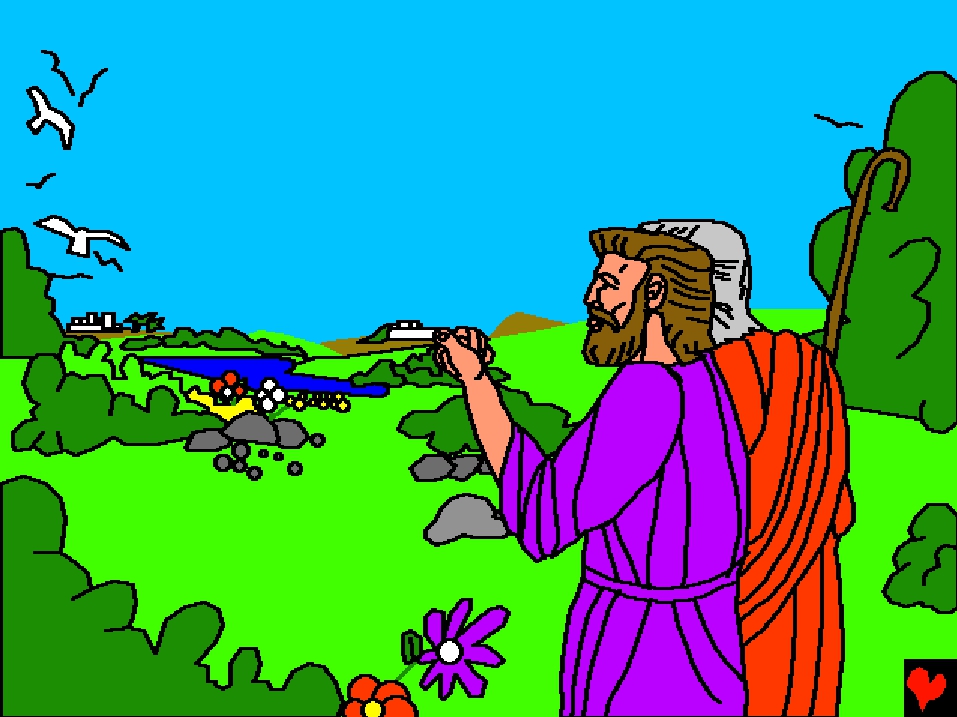 Лот је изабрао велику травнату
равница прошарану градовима и
селима.  То је изгледало добро.
Али, градови су били
веома зла мјеста.
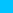 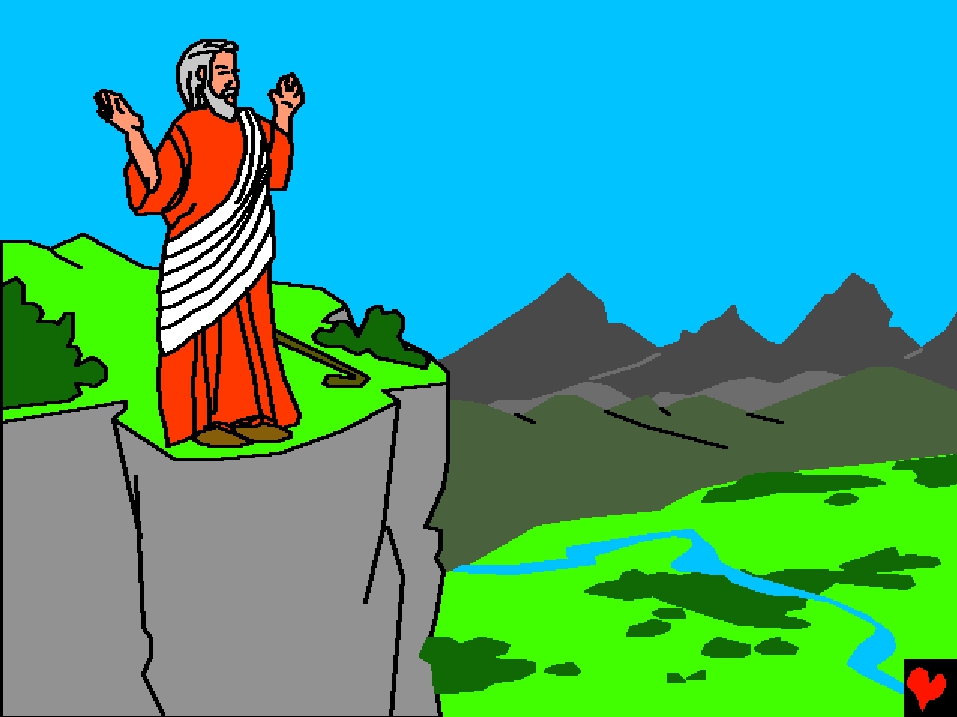 Када је Лот отишао.  Бог је опет
говорио Aвраму .  „Даћу
земљу Хананску теби и твојој
дјеци заувијек.”  Како би Бог
могао одржати своја велика
обећања?
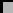 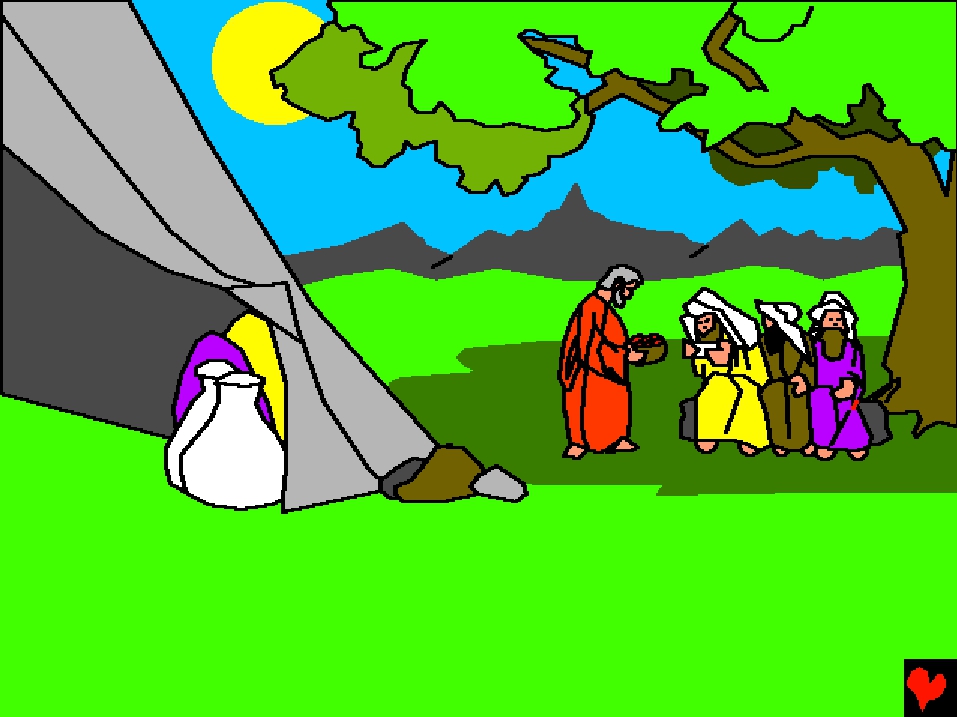 Три човјека послата од Бога су
дошла Авраму и Сари.
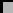 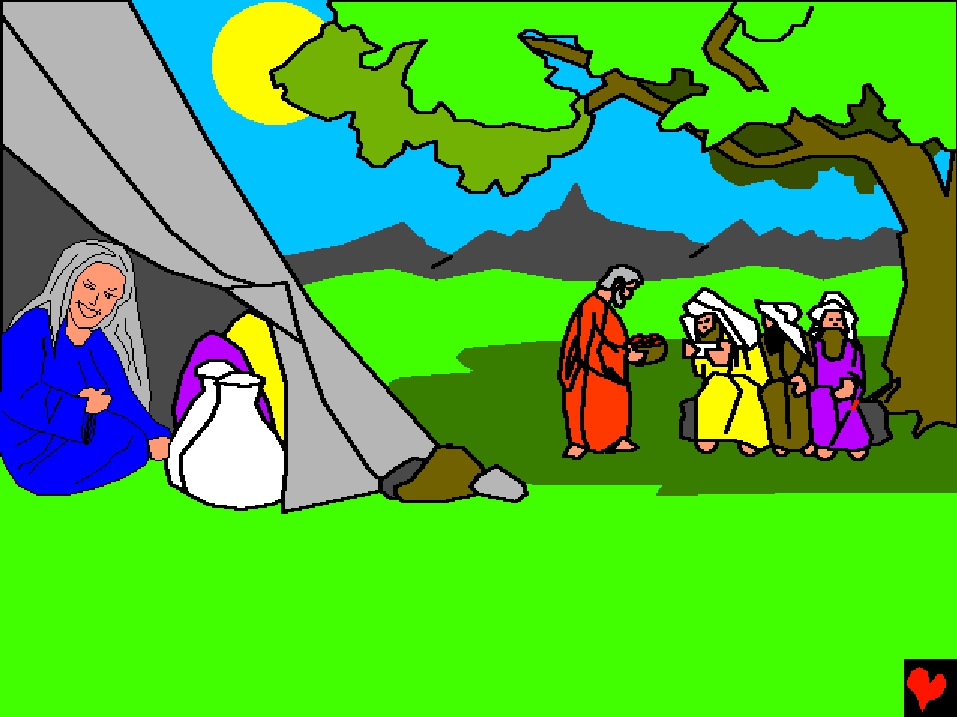 „Добићете дијете ускоро” рекоше.  Сара се насмијала.
Она није вјеровала Божијој поруци.  Бог је рекао
Авраму да ће се он  назвати Авраам (узвишени
отац) и Сара ће се назвати Саара (принцеза).
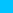 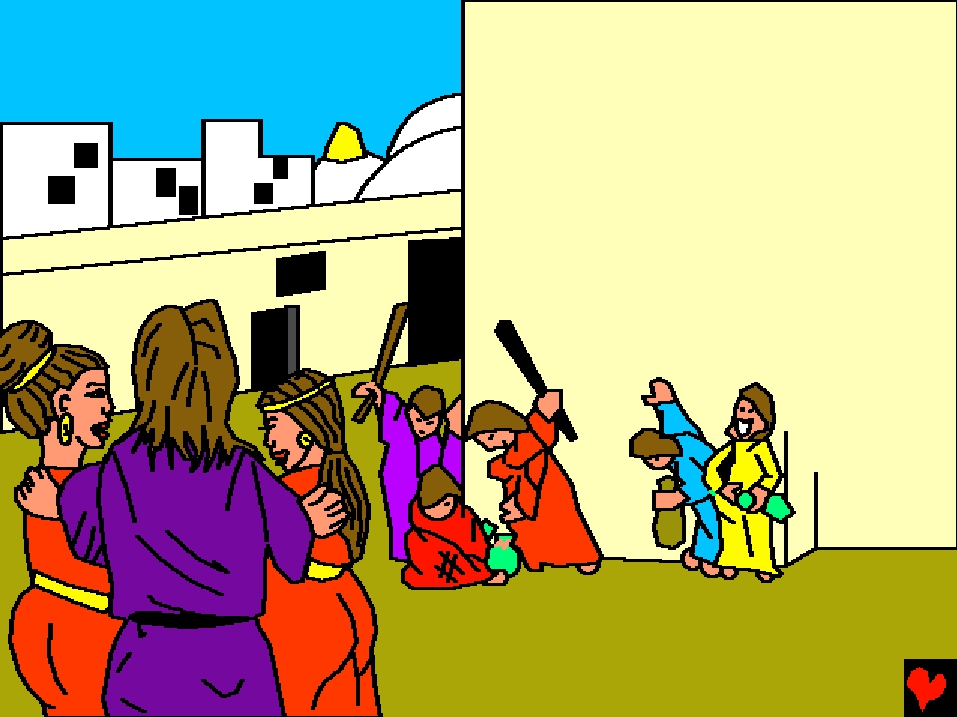 Бог је, такође, рекао
Аврааму да би он могао
уништити, огрезле у злу,
градове Содом и Гомору.
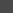 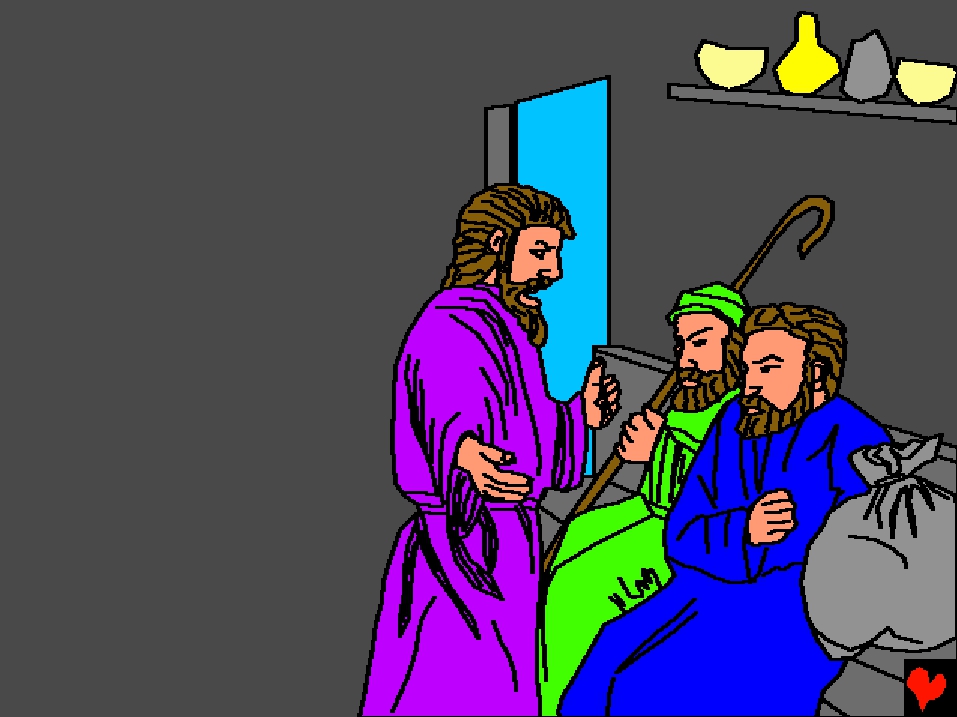 Лот је вјеровао
Божијем упозорењу
када је то чуо, али
његов зет није хтио
да напусти Содом.
Како трагично!
Нису хтјели
вјеровати
Божијој
ријечи.
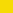 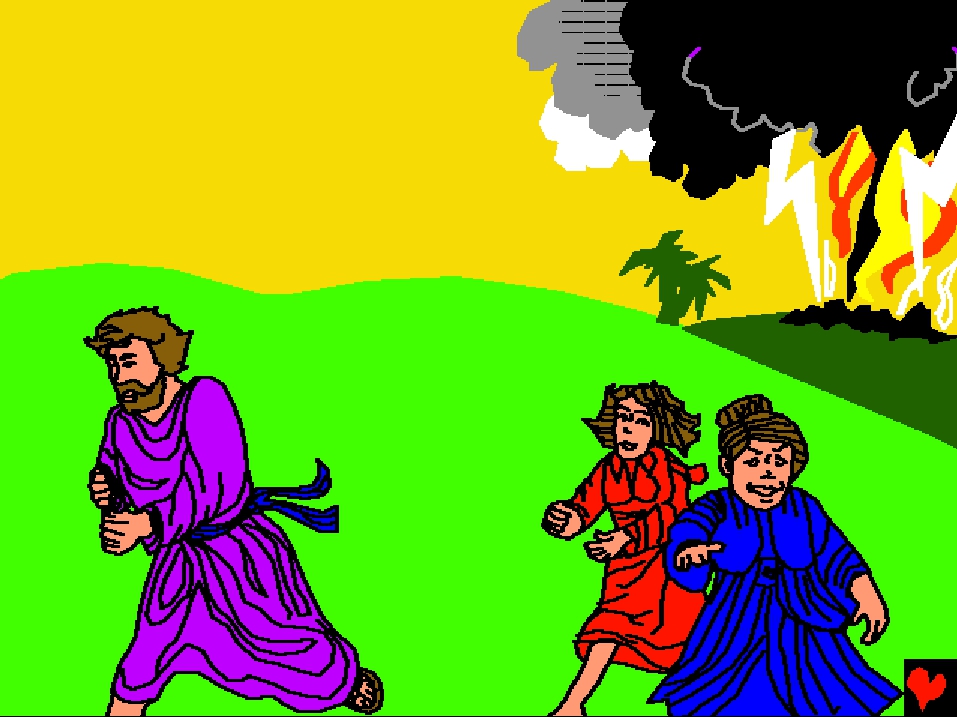 Само Лот и његове двије
кћерке су се склониле на
сигурно.  Ватра и сумпор
су падали на зле градове.
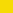 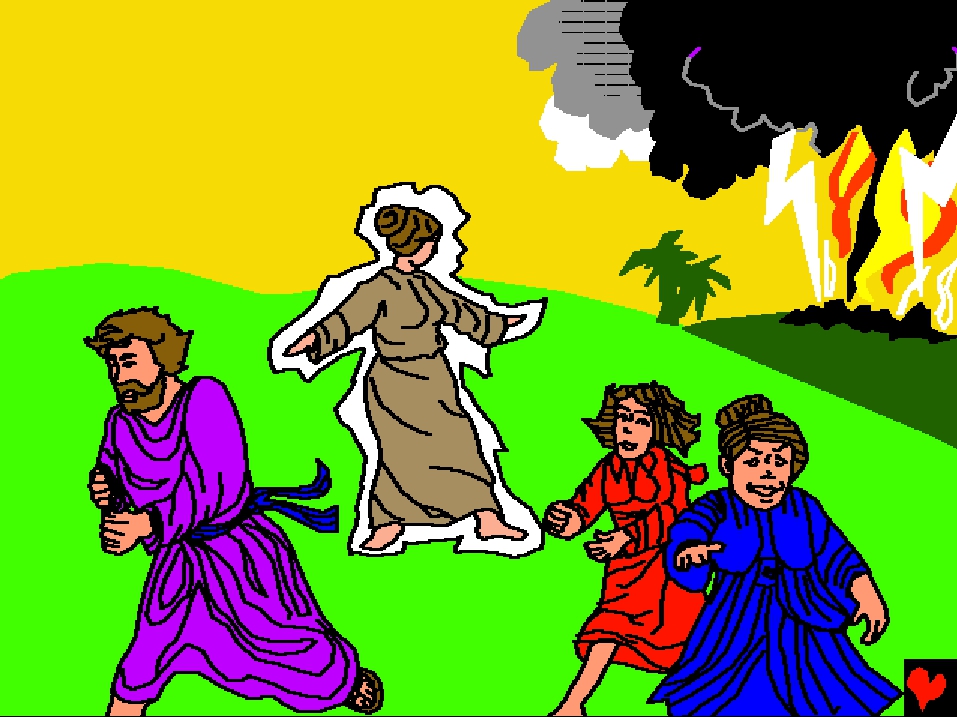 Жалосно, Лотово жена
није послушала Божије
упозорење и окренула се
док је трчала.  Она
се претворила у
стуб од соли.
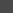 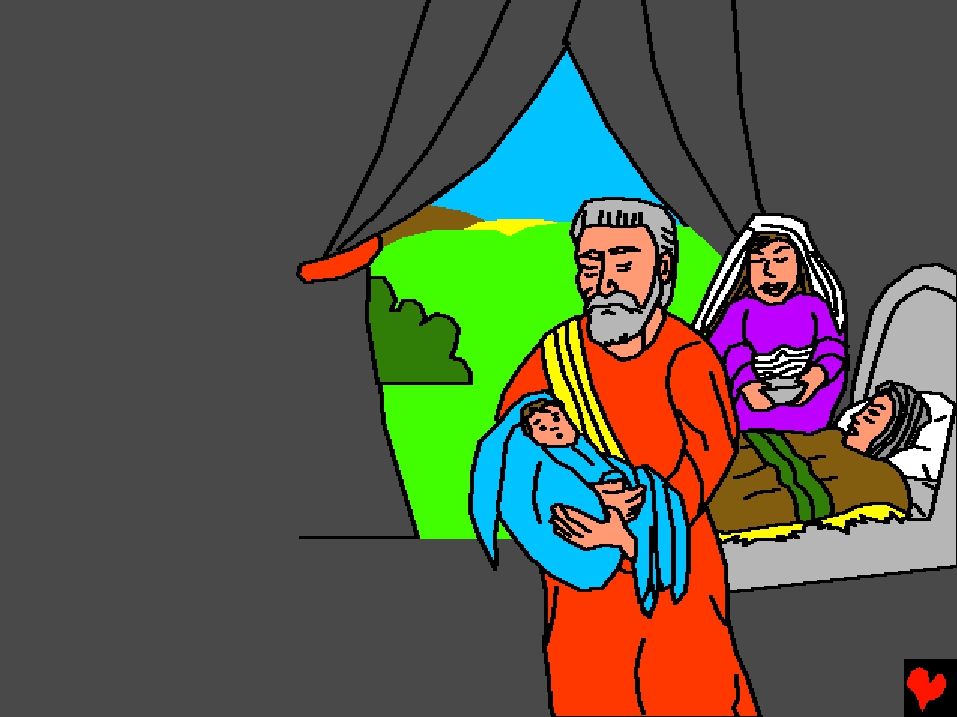 Господ је одржао
Своје обећање
Аврааму и
Саари.  Они
су добили
дијете у
старости,
баш као
што је
Бог рекао.
Како су се
радовали
када се
Исак родио!
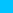 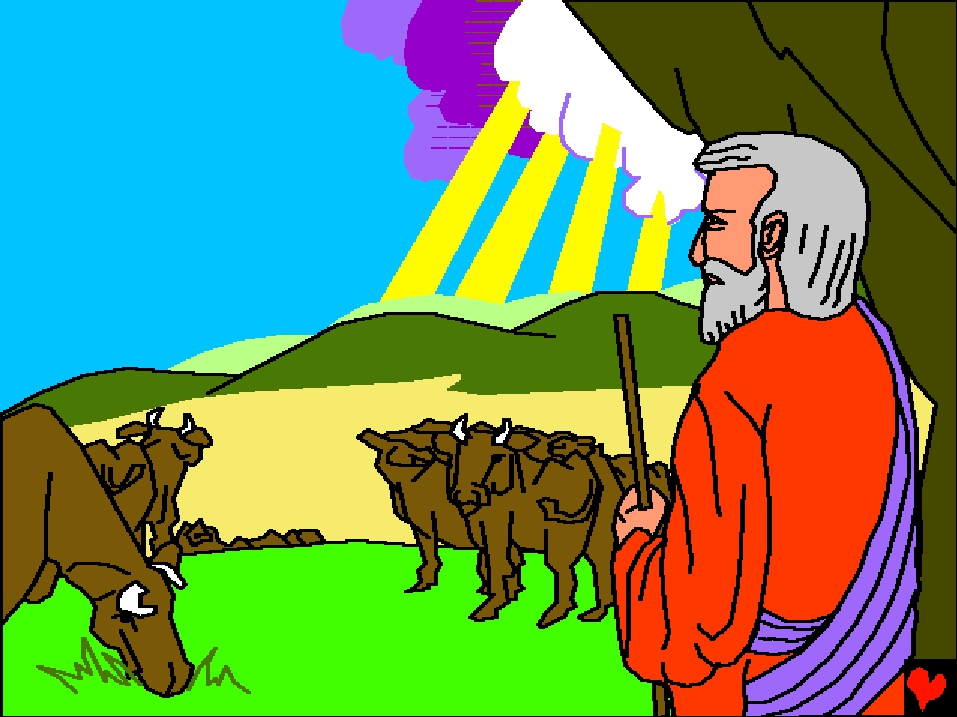 Можда је Авраам
такође мислио о
Божијем обећању
датом њему и
његовој дјеци
о земљи Ханан
заувијек.
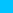 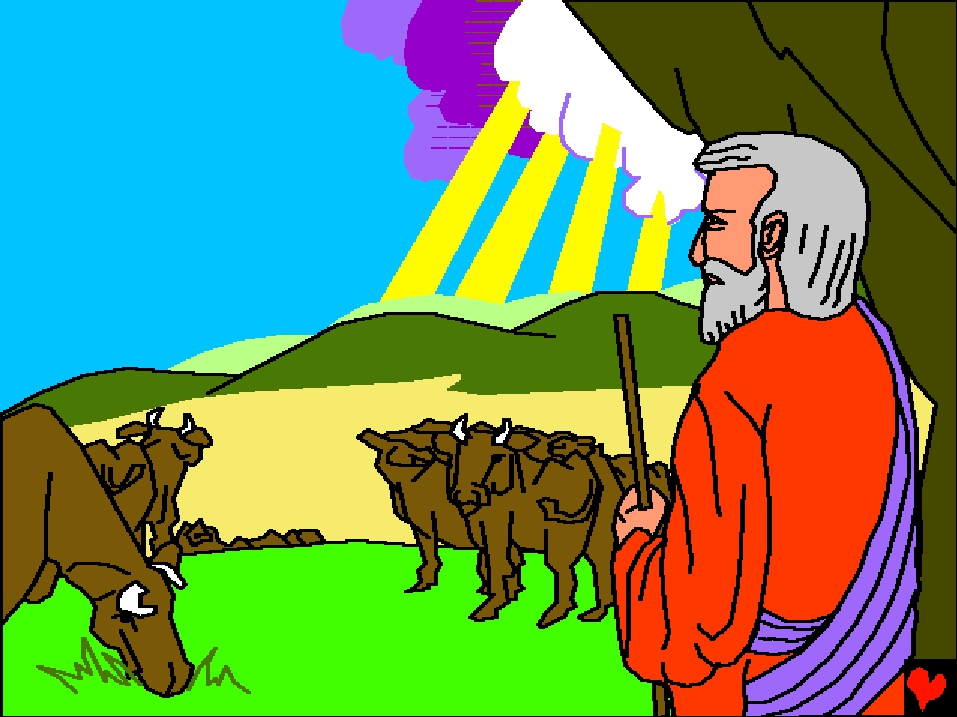 Бог ће одржати
и то обећање,
такође.  Бог
увијек држи
своја обећања.
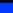 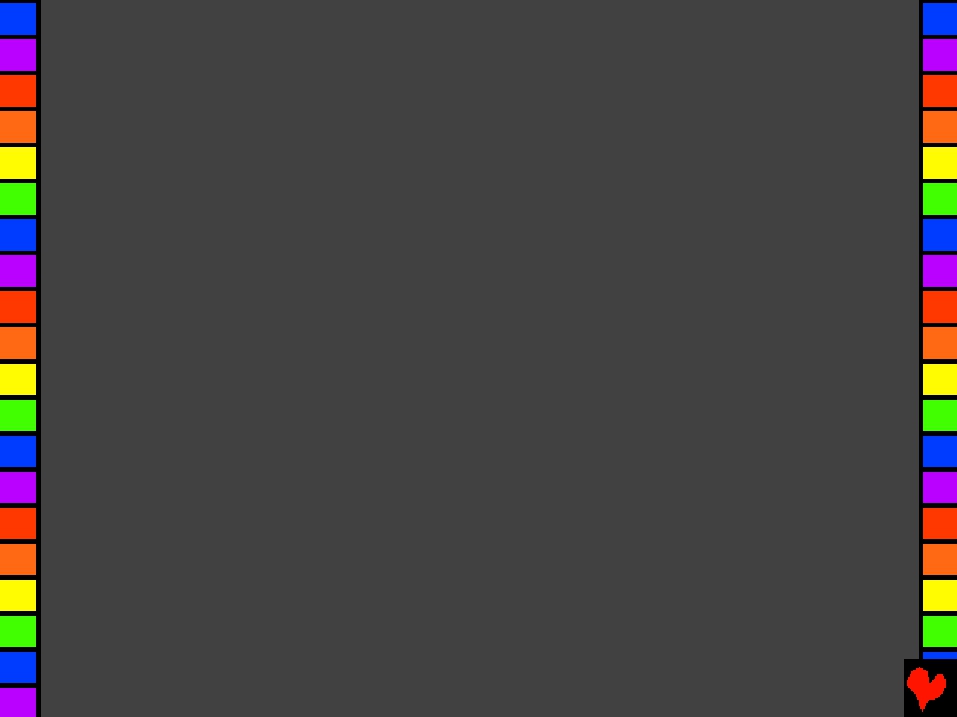 Божије обећање Авраму
Прича из Божије ријечи, Библије
је пронађена у
Постање 11-21
„Улаз твоје ријечи даје свјетлост.”
Псалам 119:130
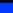 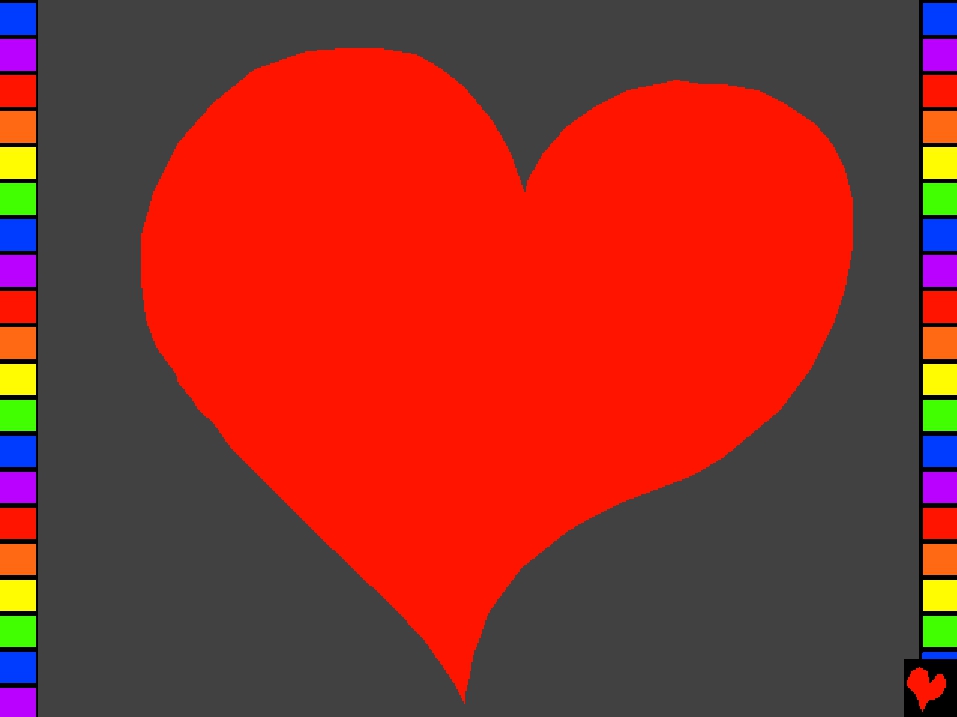 Крај
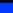 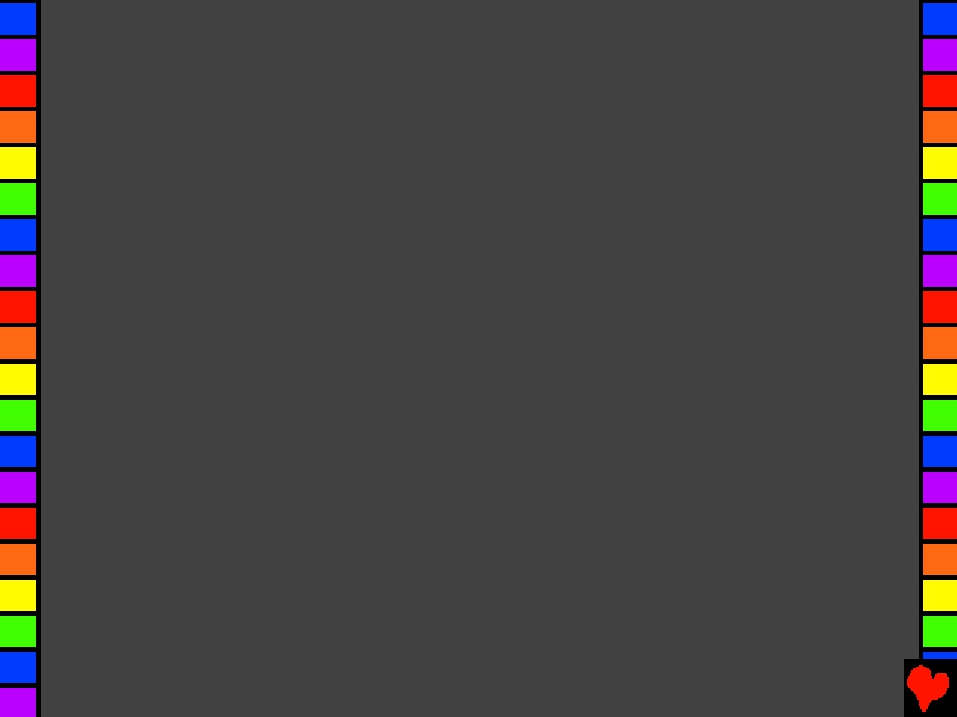 Ова Библијска прича нам говори о нашем предивном Богy
који нас је створио и који жели да га упознамо.
Бог зна да смо урадили лоше ствари, које је он назива гријехом.
Казна за гријех је смрт, али Бог те воли толико да је Сина свога
	јединог, Исуса, дао да страда на крсту ради твојих гријехова.
		Онда се Исус вратио из мртвих и отишао на Небо!  Ако ти
вјерујеш у Исуса и замолиш Га да опрости твоје гријехове, Он ће
то учинити.  Он ће доћи и живјети у теби сада, и ти ћеш живјет са
Њим заувијек.
Ако вјерујеш да је ово истина, реци ово Господу:
Драги Исусе, вјерујем да си ти Бог, и да си постао човјек који је
умро за моје гријехове, и сада Ти живиш опет.  Молим те дођи у
	мој животи опрости моје гријехове, тако да ја могу имати нови
живот сада, и једног дана ћу бити са Тобом заувијек.  Помози да
те слушам и живим за тебе као Твоје дијете.  Амин.
Читај Библију и разговарај са Господом сваки дан!  Јован 3:16